Day 2Opening, Review of Day 1
Agenda – Day 2
Statement to UNFCCC COP-28
Role: Advocate Agencies’ observation needs and findings
Goal: Impact RSO section of SBSTA Report to COP-28
Current draft vetted through WGClimate and GCOS
Currently under review by the CEOS and CGMS SECs
Will be presented at the SIT TW for all CEOS Agencies to consider
All suggested edits due by October 23
CSA will read it (shortened likely) to SBSTA Plenary at start of COP-28
WGClimate Chair will support Tracy/SBSTA throughout process
WGClimate-18: Other developments
GEO seeking WGClimate collaboration on many specific events
Space for Climate Observations (SCO) may partner on CDR Use Cases
CEOS Precipitation VC provided helpful review of precipitation CDRs
WGClimate will seek additional reviews via VCs, GEWEX, etc.
Issue
More invitations and activities to support than active membership allows
Unable to further support NewSpace, CEOS ARD and Oceans Coordination presently
Request to agencies
Consider naming representative to WGClimate if none currently exists
Offer additional support to WGClimate tasks (e.g., IP Response, Gap Analysis)
CEOS 2023-2025 Work Plan
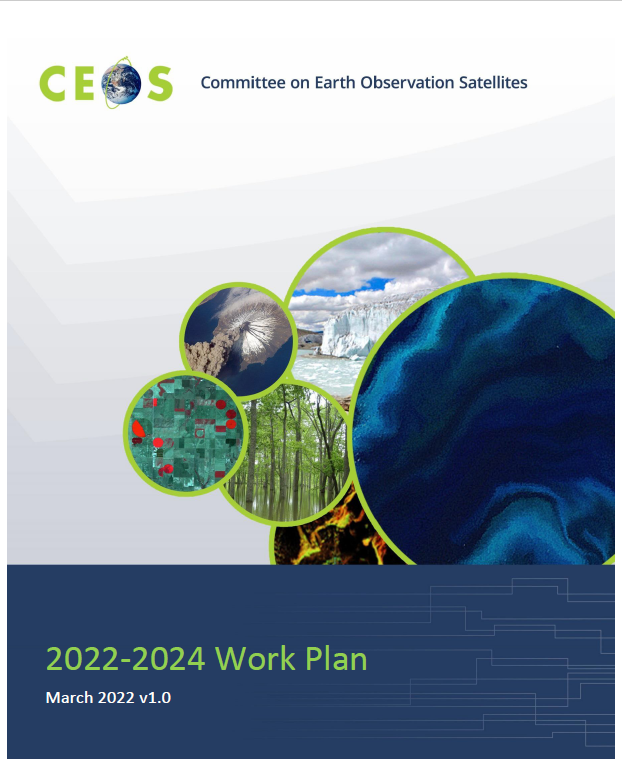 CEOS Executive Officer coordinates annual updates
CEOS/SIT Chairs, VCs, WGs, AHGs, TTs, offices provide sections
Defines major activities and deliverables
Presented to SIT for approval in March
Draft v1 currently out for review
WGClimate Work Plan Elements
During 2023, WGClimate will:
•	Update and exploit the comprehensive Essential Climate Variable (ECV) Inventory of Climate Data Records (CDRs) and implement actions arising from Gap Analysis.
•	Complete the Version 4 Gap Analysis Report, and deliver it to the Agriculture, Forestry and Other Land Uses (AFOLU) Team, GHG Task Team, and CEOS Oceans
•	Examine the Inventory to identify issues in the future availability of measurements for ECVs as described in the 2022 GCOS Implementation Plan.  As issues are 	found, WGClimate will initiate mitigation actions by improving coordination on long-term mission planning. 
•	Coordinate CEOS and CGMS activities towards the definition and implementation of an integrated operational global carbon observing system, and coordinate 	progress on and provide updates to tasks in the Greenhouse Gas Roadmap (v2.4) Annex, including partnering with UNFCCC/SBSTA.
•	Continue the activity on demonstration of use cases for climate data records 
•	Complete a CDR Definitions manuscript, conduct review with peer organizations (e.g., GCOS, WGCV), and submit for publication. 
•	Develop and provide the Space Agency Response to the 2022 GCOS Implementation Plan. 
•	Provide oversight to continuing implementation of GHG monitoring activities (2018 Coordinated Action Plan: Actions 11 (coordinate CO2 CDRs); 13 (plan for 	stratospheric CH4 profiles); and 14 (coordinate CH4 CDRs).
WGClimate Work Plan Elements
During 2023, WGClimate will:
•	Update and exploit the comprehensive Essential Climate Variable (ECV) Inventory of Climate Data Records (CDRs) and implement actions arising from Gap Analysis.
•	Complete the Version 4 Gap Analysis Report, and deliver it to the Agriculture, Forestry and Other Land Uses (AFOLU) Team, GHG Task Team, and CEOS Oceans
•	Examine the Inventory to identify issues in the future availability of measurements for ECVs as described in the 2022 GCOS Implementation Plan.  As issues are 	found, WGClimate will initiate mitigation actions by improving coordination on long-term mission planning. 
•	Coordinate CEOS and CGMS activities towards the definition and implementation of an integrated operational global carbon observing system, and coordinate 	progress on and provide updates to tasks in the Greenhouse Gas Roadmap (v2.4) Annex, including partnering with UNFCCC/SBSTA.
•	Continue the activity on demonstration of use cases for climate data records 
•	Complete a CDR Definitions manuscript, conduct review with peer organizations (e.g., GCOS, WGCV), and submit for publication. 
•	Develop and provide the Space Agency Response to the 2022 GCOS Implementation Plan. 
•	Provide oversight to continuing implementation of GHG monitoring activities (2018 Coordinated Action Plan: Actions 11 (coordinate CO2 CDRs); 13 (plan for 	stratospheric CH4 profiles); and 14 (coordinate CH4 CDRs). 
•	Proposed: Update WGClimate’s Coordinated Action Plan
WGClimate Work Plan Elements
During 2023, WGClimate will:
•	Update and exploit the comprehensive Essential Climate Variable (ECV) Inventory of Climate Data Records (CDRs) and implement actions arising from Gap Analysis.
•	Complete the Version 4 Gap Analysis Report, and deliver it to the Agriculture, Forestry and Other Land Uses (AFOLU) Team, GHG Task Team, and CEOS Oceans
•	Examine the Inventory to identify issues in the future availability of measurements for ECVs as described in the 2022 GCOS Implementation Plan.  As issues are 	found, WGClimate will initiate mitigation actions by improving coordination on long-term mission planning. 
•	Coordinate CEOS and CGMS activities towards the definition and implementation of an integrated operational global carbon observing system, and coordinate 	progress on and provide updates to tasks in the Greenhouse Gas Roadmap (v2.4) Annex, including partnering with UNFCCC/SBSTA.
•	Continue the activity on demonstration of use cases for climate data records 
•	Complete a CDR Definitions manuscript, conduct review with peer organizations (e.g., GCOS, WGCV), and submit for publication. 
•	Develop and provide the Space Agency Response to the 2022 GCOS Implementation Plan. 
•	Provide oversight to continuing implementation of GHG monitoring activities (2018 Coordinated Action Plan: Actions 11 (coordinate CO2 CDRs); 13 (plan for 	stratospheric CH4 profiles); and 14 (coordinate CH4 CDRs). 
•	Proposed: Update WGClimate’s Coordinated Action Plan


For 2024-2025, significant outputs will be:
•	Updated versions of the ECV Inventory, Gap Analysis Report and Coordinated Action Plan.
•	Continue enhanced engagement with UNFCCC/SBSTA to better facilitate CEOS contributions beyond atmospheric CO2 monitoring, including AFOLU.
•	The publication of use cases on the ECV inventory web portal
WGC’s Open CEOS Deliverables
WGC’s New CEOS Deliverables